Real or Fake?Determining the truth of something is among the analyst’s primary tasks.
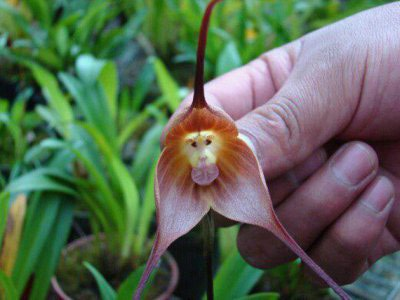 Is this orchid blossom real or fake?
Real
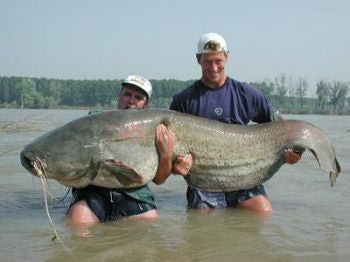 Is this catfish real or fake?
Real
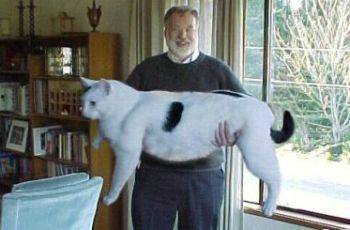 Is this house cat real or fake?
Fake
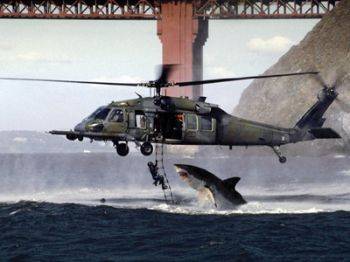 Is this shark attack real or fake?
Fake
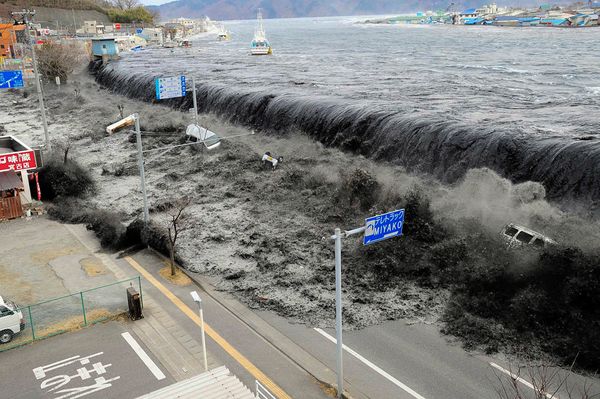 Is this tsunami in Miyako, Japan, real or fake?
Real
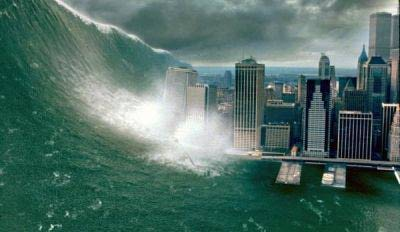 Is this tsunami in New York City real or fake?
Fake
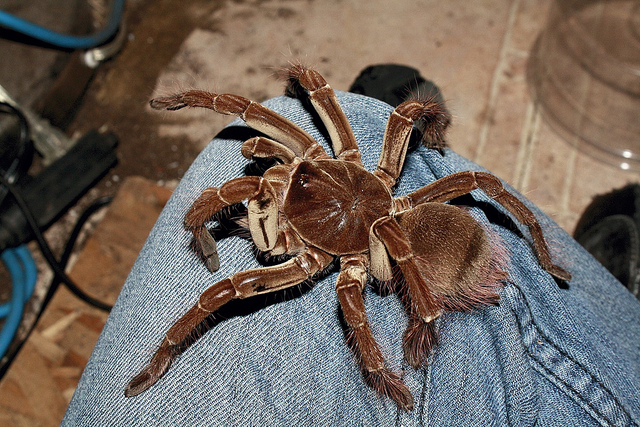 Is this goliath birdeater tarantula real or fake?
Real
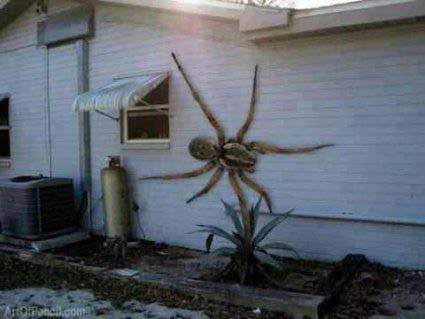 Is this wall spider real or fake?
Fake
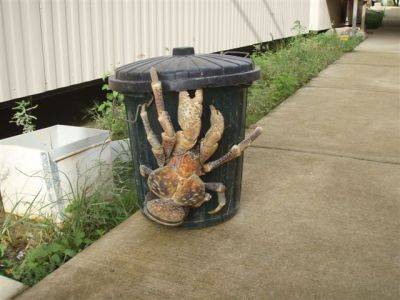 Is this coconut crab real or fake?
Real
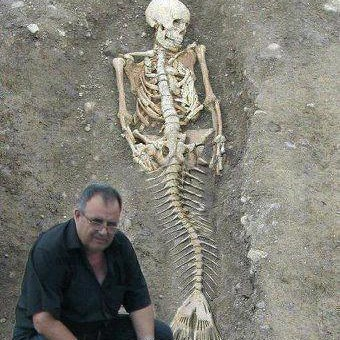 Is this mermaid skeleton found near the Black Sea real or fake?
Fake
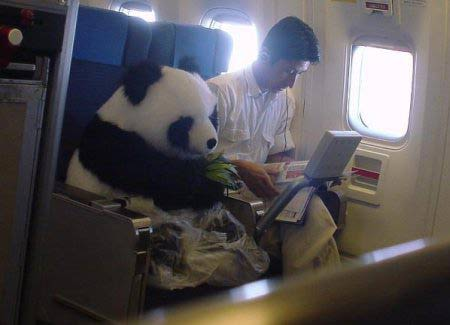 Is this flying panda real or fake?
Fake
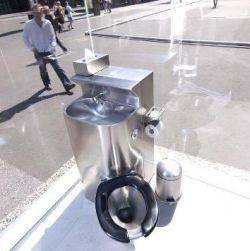 Is this public toilet with one-way glass walls real or fake?
Real
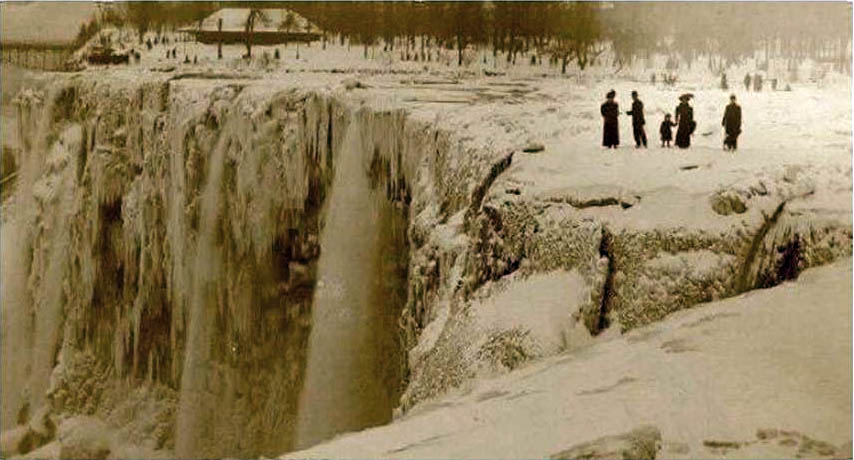 Is this frozen Niagara Falls (in the early 1900s) real or fake?
Real
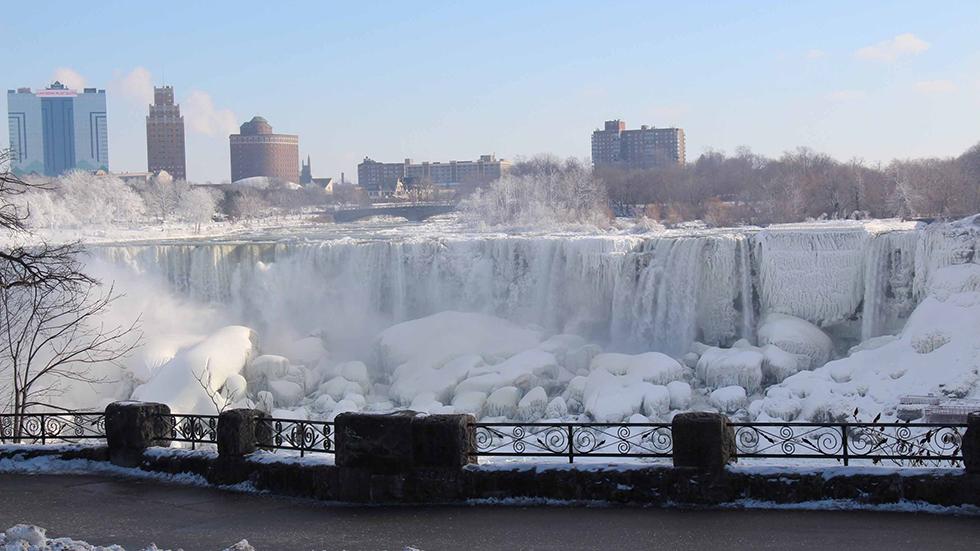 Niagara Falls -  Jan. 9, 2014
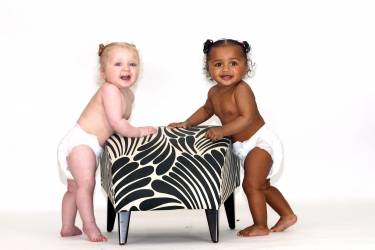 Is this set of twins – one white and one black – real or fake?
Real
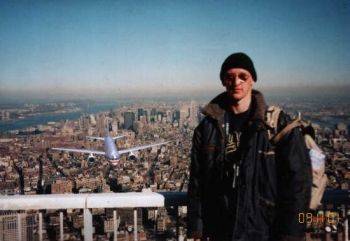 Is this 9/11 tourist snapshot real or fake?
Fake
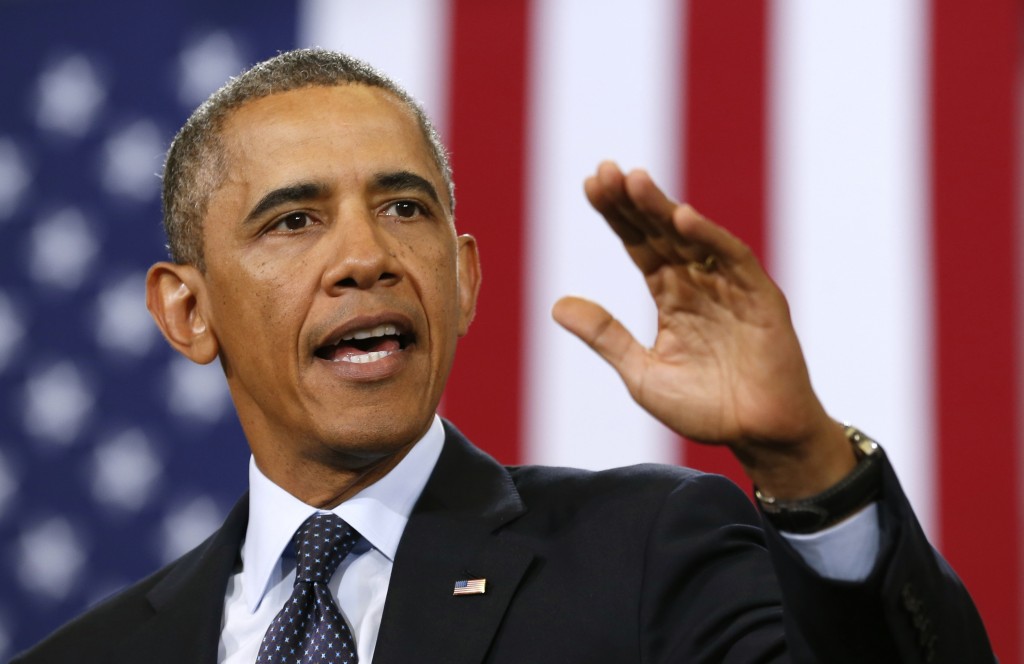 Is this man the constitutional president of the United States of America?
Real